Intelligent Systems (AI-2)

Computer Science cpsc422, Lecture 15

Oct, 10, 2019
CPSC 422, Lecture 15
Slide 1
Lecture Overview
Probabilistic temporal Inferences
Filtering
Prediction
Smoothing (forward-backward)
Most Likely Sequence of States (Viterbi)
CPSC 422, Lecture 15
2
Smoothing
Smoothing: Compute the posterior distribution over a past state given all evidence to date
P(Xk | e0:t )  for 1 ≤ k < t
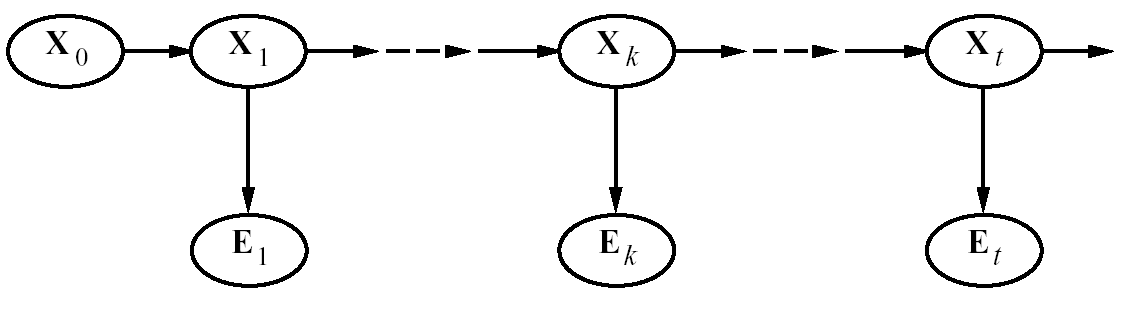 E0
To revise your estimates in the past based on more recent evidence
Smoothing
P(Xk | e0:t) = P(Xk | e0:k,ek+1:t )     dividing up the evidence
    = α P(Xk | e0:k ) P(ek+1:t | Xk, e0:k ) using… 
    = α P(Xk | e0:k ) P(ek+1:t | Xk)  using…
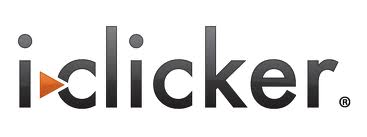 A. Bayes Rule
forward message from filtering up to state k, 
f 0:k
B. Cond. Independence
C. Product Rule
backward message, 
b k+1:t
computed by a recursive process that runs backwards from t
Smoothing
P(Xk | e0:t) = P(Xk | e0:k,ek+1:t )     dividing up the evidence
    = α P(Xk | e0:k ) P(ek+1:t | Xk, e0:k ) using Bayes Rule
    = α P(Xk | e0:k ) P(ek+1:t | Xk) By Markov assumption on evidence
forward message from filtering up to state k, 
f 0:k
backward message, 
b k+1:t
computed by a recursive process that runs backwards from t
Backward Message
Product Rule
P(ek+1:t | Xk) = ∑xk+1 P(ek+1:t , xk+1 | Xk) = ∑xk+1 P(ek+1:t |xk+1 , Xk) P( xk+1 | Xk) =
= ∑xk+1 P(ek+1:t |xk+1 ) P( xk+1 | Xk) by Markov assumption on evidence
= ∑xk+1 P(ek+1,ek+2:t |xk+1 ) P( xk+1 | Xk) 
= ∑xk+1 P(ek+1|xk+1 , ek+2:t) P(ek+2:t |xk+1 ) P( xk+1 | Xk)
            
= ∑xk+1 P(ek+1|xk+1 ) P(ek+2:t |xk+1 ) P( xk+1 | Xk)
Product Rule
because ek+1 and ek+2:t, are conditionally independent given xk+1
sensor model
recursive call
transition model
In message notation
     bk+1:t  = BACKWARD (bk+2:t, ek+1)
[Speaker Notes: As with the forward recursion, the time and space for each backward update is independent of t]
Proof of equivalent statements
More Intuitive Interpretation (Example with three states)
P(ek+1:t | Xk) =  ∑xk+1 P( xk+1 | Xk)P(ek+1|xk+1 ) P(ek+2:t |xk+1 )
CPSC 422, Lecture 15
Slide 8
Forward-Backward Procedure
To summarize, we showed
P(Xk | e0:t) = α P(Xk | e0:k ) P(ek+1:t | Xk)
Thus, 
P(Xk | e0:t) = α f0:k bk+1:t
   and this value can be computed by recursion through time, running forward from 0 to k and backwards from t to k+1
How is it Backward initialized?
The backwards phase is initialized with making an unspecified observation et+1 at  t+ 1……
     bt+1:t  = P(et+1| Xt ) = P( unspecified | Xt ) = ?
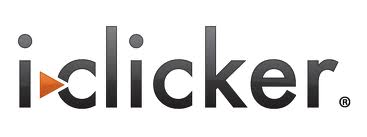 A.   0
B.   0.5
C.   1
How is it Backward initialized?
The backwards phase is initialized with making an unspecified observation et+1 at  t+ 1……
     bt+1:t  = P(et+1| Xt ) = P( unspecified | Xt ) = 1
You will observe something for sure! It is only when you put some constraints on the observations that the probability becomes less than 1
Rain Example
Let’s compute the probability of rain at t = 1, given umbrella observations at t=1 and t =2
From P(Xk | e1:t)  = α P(Xk | e1:k ) P(ek+1:t | Xk)  we have 
P(R1| e1:2) = P(R1| u1:u2) = α P(R1| u1) P(u2 | R1) 


P(R1| u1) = <0.818, 0.182>  as it is the filtering to t =1 that we did in lecture 14
forward message from filtering up to state 1
backward message for propagating evidence backward from time 2
0.5
 0.5
TRUE     0.5
FALSE   0.5
0.818
     0.182
Rain2
Rain0
Rain1
Umbrella2
Umbrella1
[Speaker Notes: .5  * .9 = .45
.5  * .2 = .01
And normalize]
Rain Example
From P(ek+1:t | Xk)  = ∑xk+1 P(ek+1|xk+1 ) P(ek+2:t |xk+1 ) P( xk+1 | Xk) 
P(u2 | R1) = ∑ P(u2|r ) P(|r ) P( r | R1) = 
P(u2|r2 ) P(|r2 ) <P( r2 | r1), P( r2 | ┐r1) > + 
      P(u2| ┐r2 ) P(| ┐r2 ) <P(┐r2 | r1), P(┐r2 | ┐r1)>
=  (0.9 * 1 * <0.7,0.3>) + (0.2 * 1 * <0.3, 0.7>) = <0.69,0.41>
Thus 
α P(R1| u1) P(u2 | R1) = α<0.818, 0.182> * <0.69, 0.41> ~ <0.883, 0.117>
Term corresponding to the Fictitious unspecified observation sequence e3:2
0.818
     0.182
0.5
 0.5
0.69
 0.41
TRUE     0.5
FALSE   0.5
0.883
 0.117
Rain2
Rain0
Rain1
Umbrella2
Umbrella1
Lecture Overview
Probabilistic temporal Inferences
Filtering
Prediction
Smoothing (forward-backward)
Most Likely Sequence of States (Viterbi)
CPSC 422, Lecture 15
14
Most Likely Sequence
Suppose that in the rain  example we have the following umbrella observation sequence
[true, true, false, true, true]
Is the most likely state sequence?
[rain, rain, no-rain, rain, rain]
In this case you may have guessed right… but if you have more states and/or more observations, with complex transition and observation models…..
HMMs : most likely sequence (from 322)
Natural Language Processing: e.g., Speech Recognition
States: 		phoneme	     \  word	

Observations:      acoustic signal  \       phoneme
Bioinformatics: Gene Finding
States: coding / non-coding region
Observations: DNA Sequences
For these problems the critical inference is: 
find the most likely sequence of states given a sequence of observations
CPSC 322, Lecture 32
Slide 16
[Speaker Notes: ahone is a speech sound]
Part-of-Speech (PoS) Tagging
Given a text in natural language, label (tag) each word with its syntactic category 
E.g, Noun, verb, pronoun, preposition, adjective, adverb, article, conjunction
Input
Brainpower not physical plant is now a firm's chief asset.
Output
Brainpower_NN not_RB physical_JJ plant_NN is_VBZ now_RB a_DT firm_NN 's_POS chief_JJ asset_NN ._.
Tag meanings
NNP (Proper Noun singular), RB (Adverb), JJ (Adjective), NN (Noun sing. or mass), VBZ (Verb, 3 person singular present), DT (Determiner), POS (Possessive ending),  . (sentence-final punctuation)
POS Tagging is very useful
As a basis for parsing in NL understanding
Information Retrieval
Quickly finding names or other phrases for information extraction
Select important words from documents (e.g., nouns)
Word-sense disambiguation
I made her duck (how many meanings does this sentence have)?
Speech synthesis: Knowing PoS  produce more natural pronunciations 
E.g,. Content (noun) vs. content (adjective);  object (noun) vs. object (verb)
Most Likely Sequence (Explanation)
Most Likely Sequence: argmaxx1:T P(X1:T | e1:T) 
Idea
find the most likely path to each state in XT
As for  filtering etc. we will develop a recursive solution
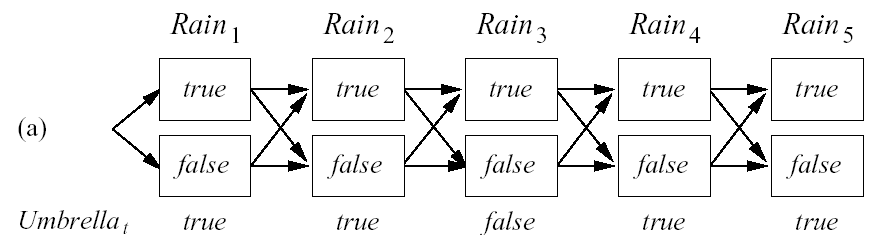 [Speaker Notes: Different than sequence of most likely states]
Most Likely Sequence (Explanation)
Most Likely Sequence: argmaxx1:T P(X1:T | e1:T) 
Idea
find the most likely path to each state in XT
As for  filtering etc. we will develop a recursive solution
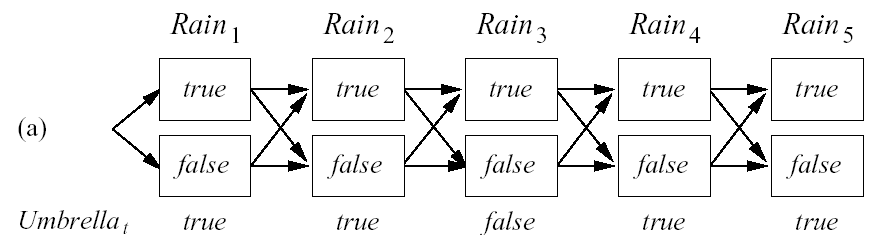 CPSC 422, Lecture 16
Slide 20
[Speaker Notes: Different than sequence of most likely states]
Learning Goals for today’s class
You can:
Describe the smoothing problem and derive a solution by manipulating probabilities
Describe the problem of finding the most likely sequence of states (given a sequence of observations)
Derive recursive solution (if time)
CPSC 422, Lecture 15
Slide 21
TODO for Wed
Keep working on Assignment-2: due Wed Oct 18
Midterm : Fri October 25
CPSC 422, Lecture 15
Slide 22